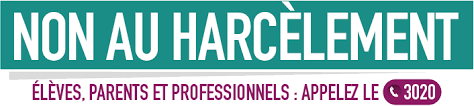 2018-2020
Formation Module 4
“S’exercer aux entretiens PIKAS”Module N1M4
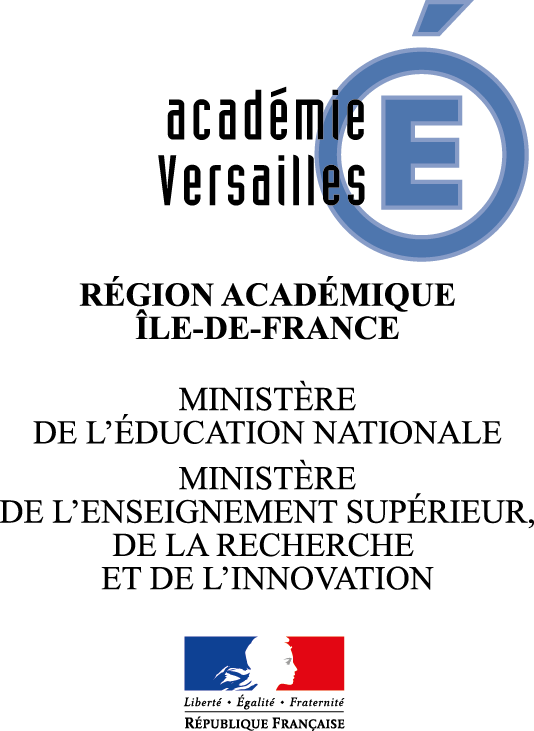 PARCOURS 
FAIRE FACE AU HARCELEMENT
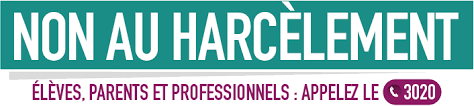 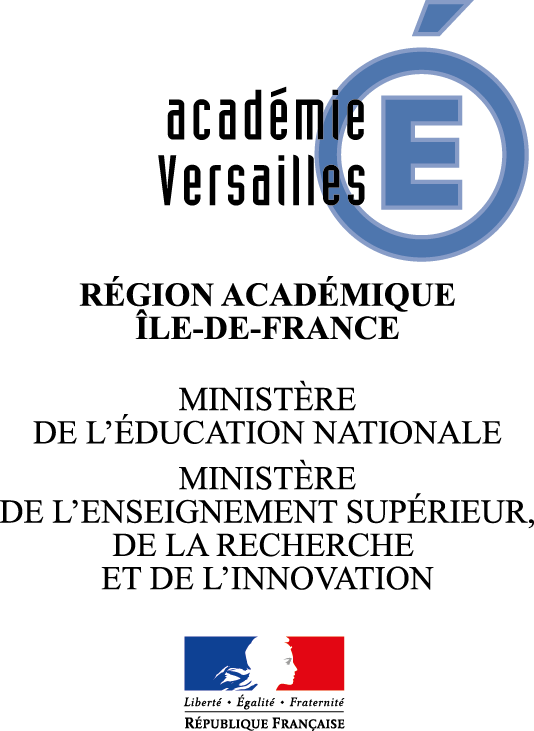 Objectif :Expérimenter les outils
2
[Speaker Notes: Le diaporama de présentation est volontaire]
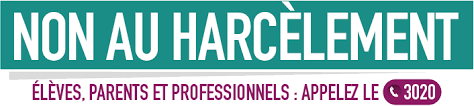 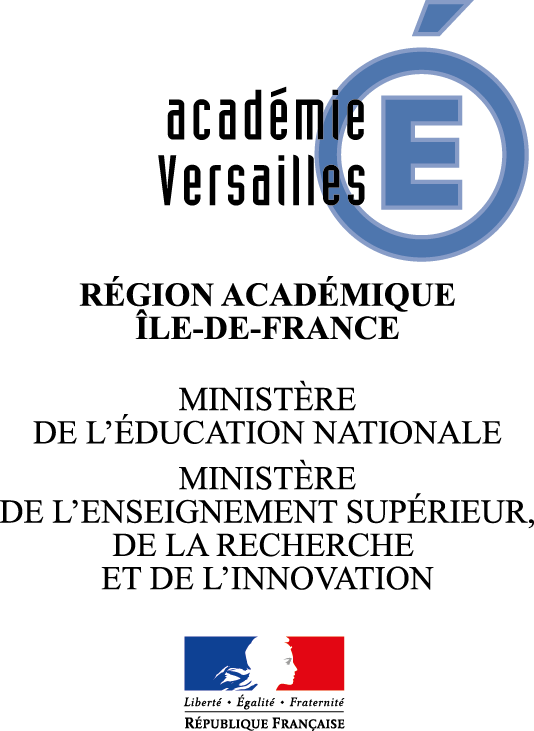 Merci
Des questions ?
ref-acver-nah@ac-versailles.fr
3